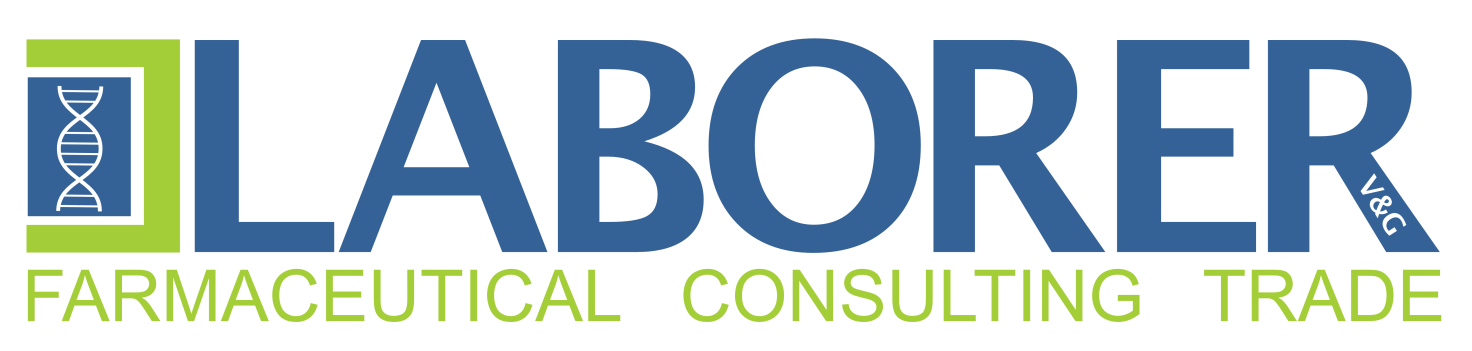 … salute e benessere nel peso forma
NutraStolVITAMIN
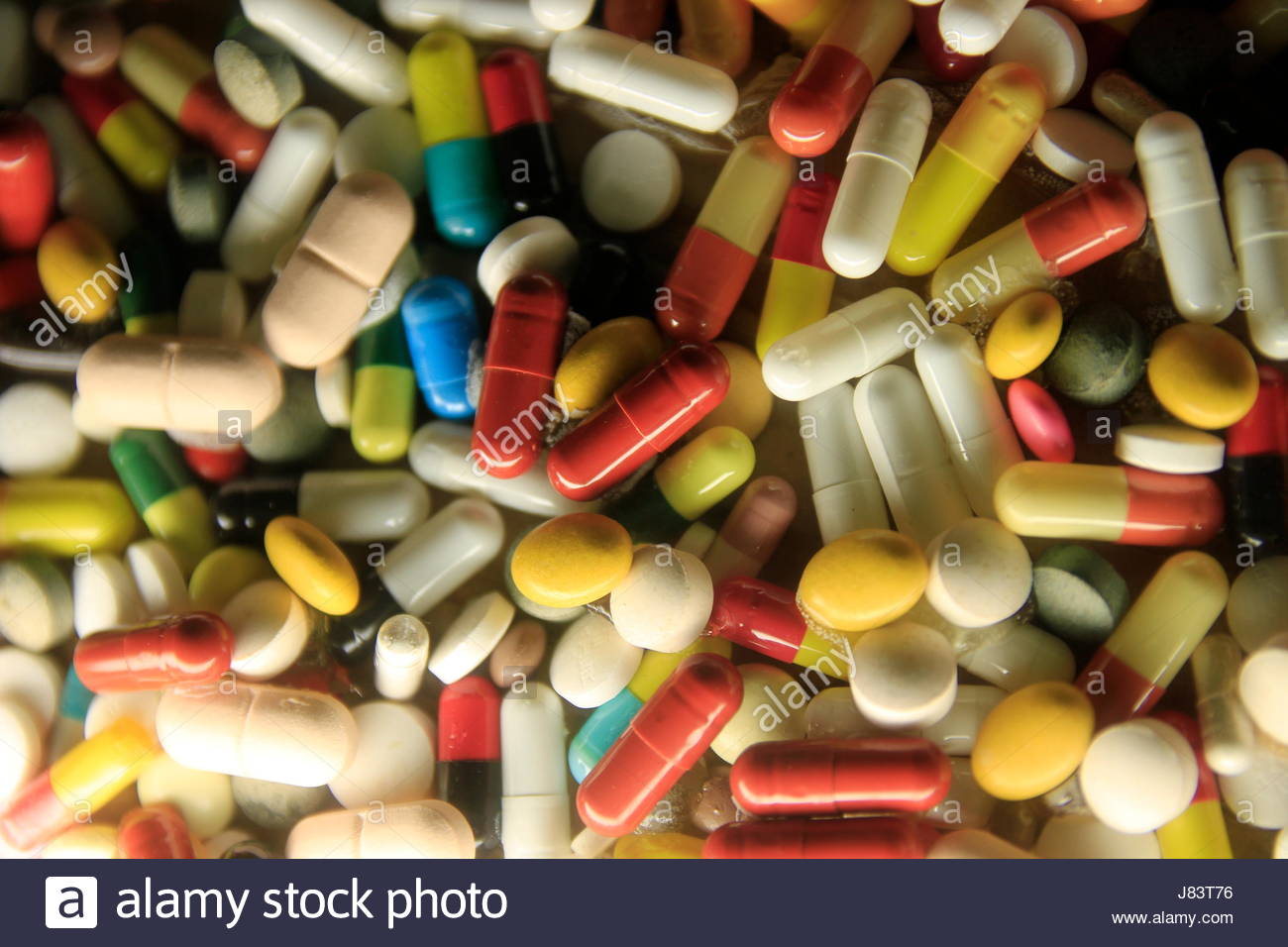 NutraStolVITAMIN
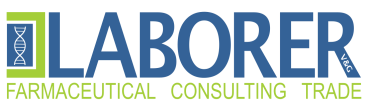 Alimento a fini medici speciali incompleto, con elevato apporto di vitamine, in particolare vitamina D , per la gestione dietetica dei pazienti che si sono sottoposti a chirurgia bariatrica per il trattamento dell’obesità.
Ingredienti flacone: Acqua, Potassio citrato,Magnesio citrato, Zinco gluconato, Vitamina C ( Acido ascorbico), Vitamina B3 ( Nicotinammide), Vitamina B5 ( Calcio pantotenato),Manganse gluconato; Conservanti: Potassio sorbato, Sodio benzoato, Edulcoranti: Sucralosio, Acesulfame k; Rame gluconato, Vitamina B2 ( Riboflavina), Vitamina B1 ( Tiamina cloridrato), Vitamina B6 ( Piridossina cloridrato), Acido folico, Vitamina B12 ( Cianocobalammina), Selenito di sodio.
Ingredienti tappo dosatore: Maltodestrina, Biossido di silicio; Ferro Fumarato, Vitamina E (DL-Alfa-Tocoferolo Acetato), Cromo picolinato, Vitamina A ( Retinolo acetato), Potassio ioduro, Sodio molibdato, Vitamina H (Biotina), Vitamina D3 ( Colecalciferolo).
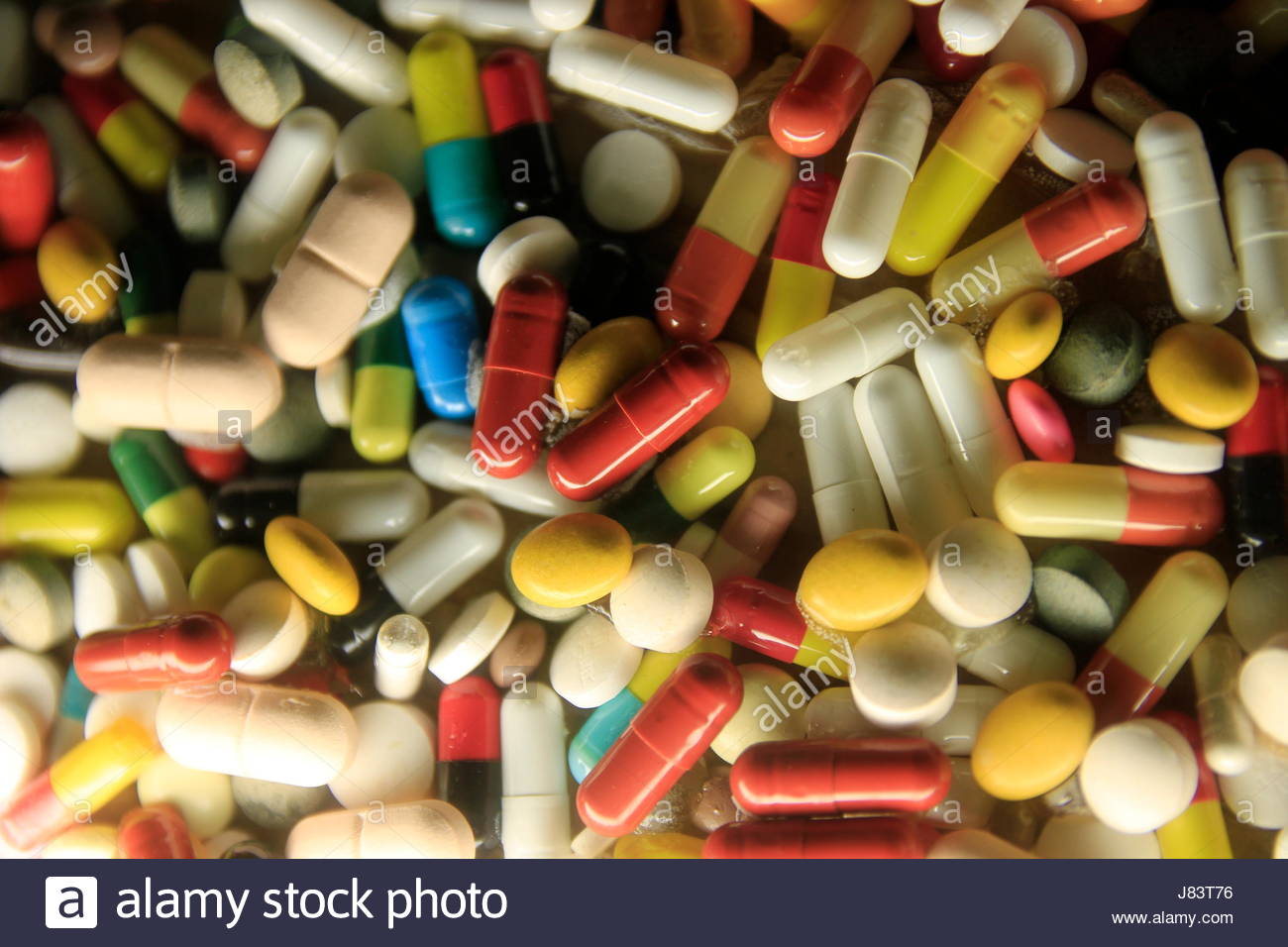 NutraStol VITAMIN valori nutrizionali
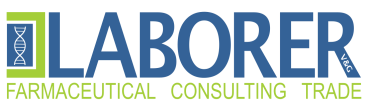 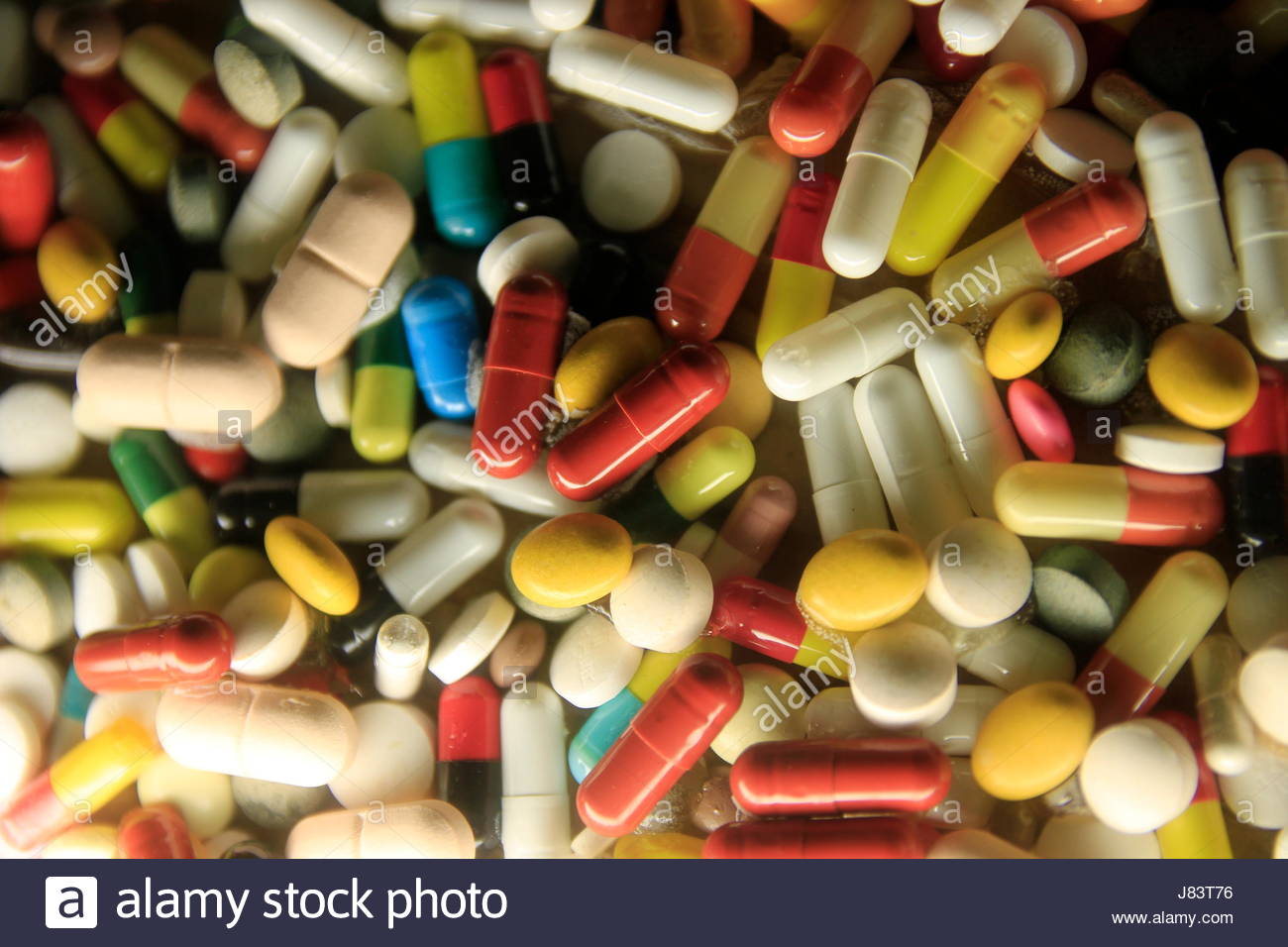 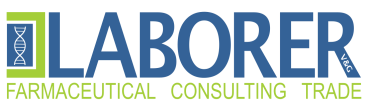 Forma Farmaceutica 
30 Flaconi da 10 ml
  Posologia
1 Flacone al giorno 
  Modo di somministrazione 
Svitare il tappo esterno , premere il pistoncino del tappo dosatotore , 
agitare per sciogliere il contenuto versato , 
togliere il tappo dosatore e bere il contenuto
Prezzo Pubblico 
Euro 24,90/pz
NutraStolVITAMIN
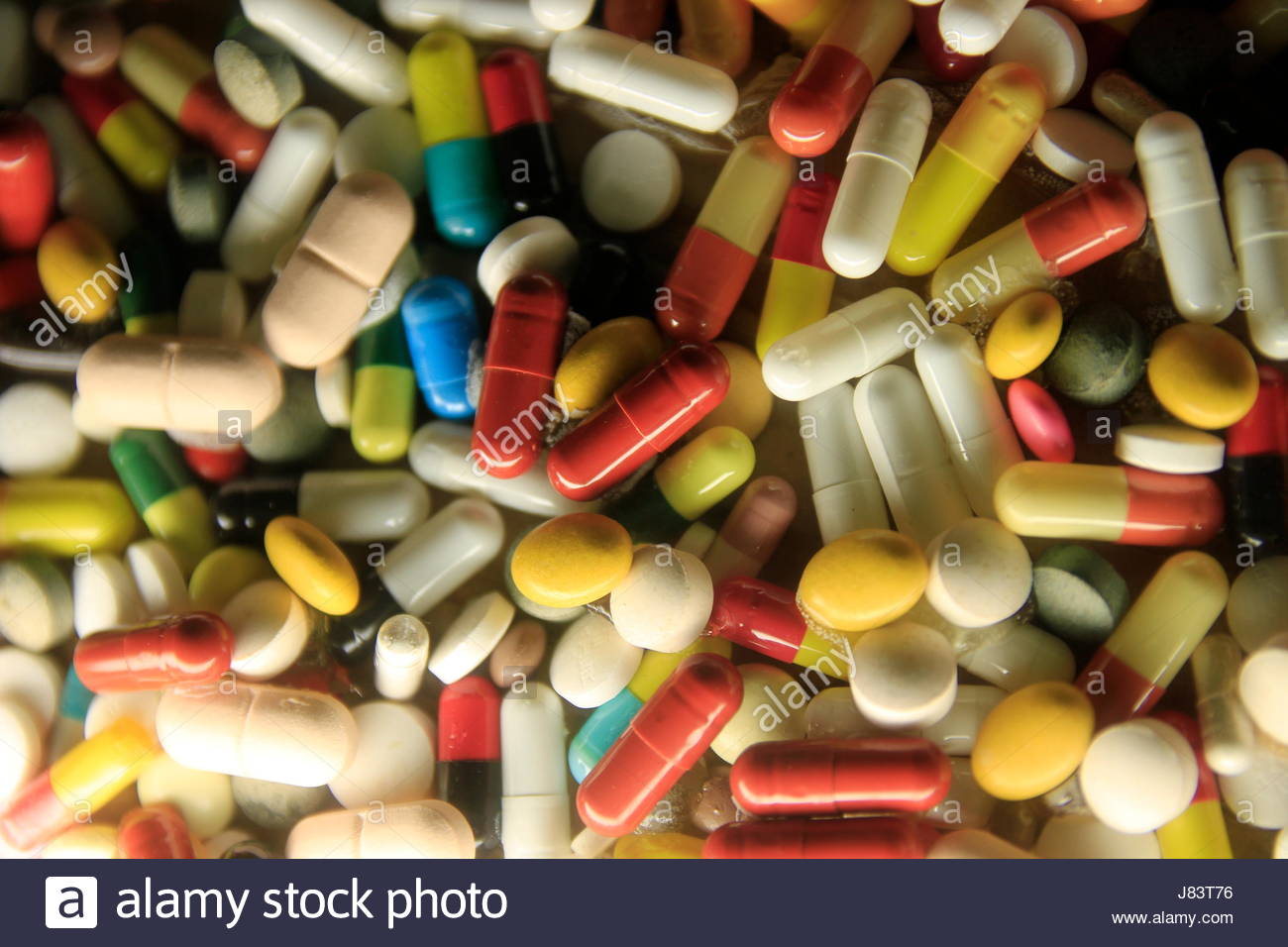